名古屋海上保安部巡視船みずほ
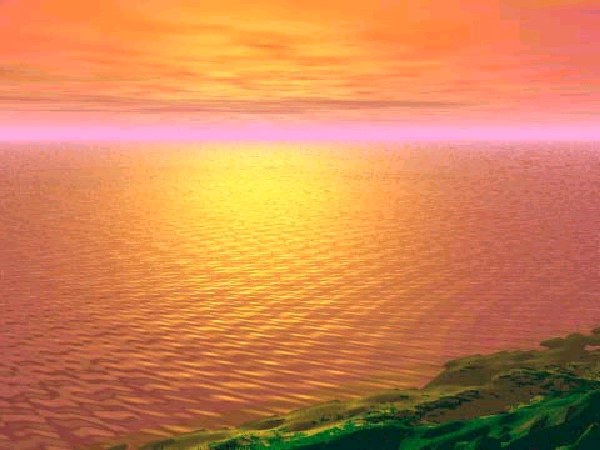 オンライン受験説明会開催します！
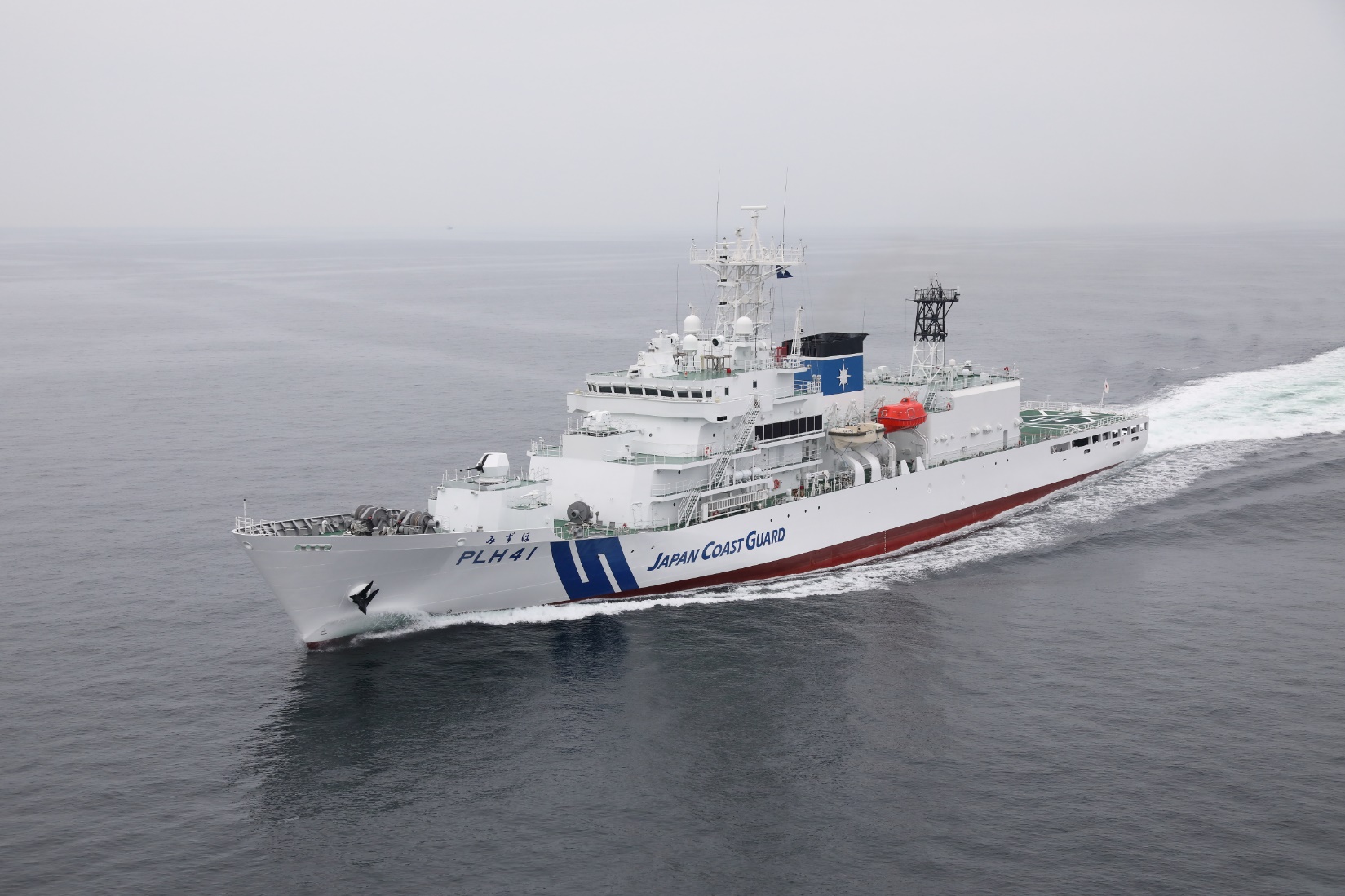 開催日時：令和６年５月２８日（火）　１８：００～１時間程度
参加方法：事前に海上保安庁HP採用サイト内のオンライン受験説明会から
　　　　「愛知県、三重県勤務希望者向け」を選択しご予約下さい。
　　　　　　　※Teamsを使用できる環境があればどなたでも参加可能　申込〆切５月２７日（月）
説明会内容：・海上保安庁の概要・業務について
　　　　　　　・海上保安大学校・海上保安学校について
　　　　　　　・採用試験について・質疑応答
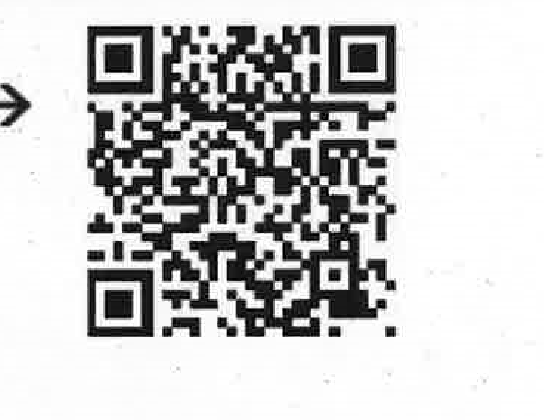 ←ご予約はこちらから★